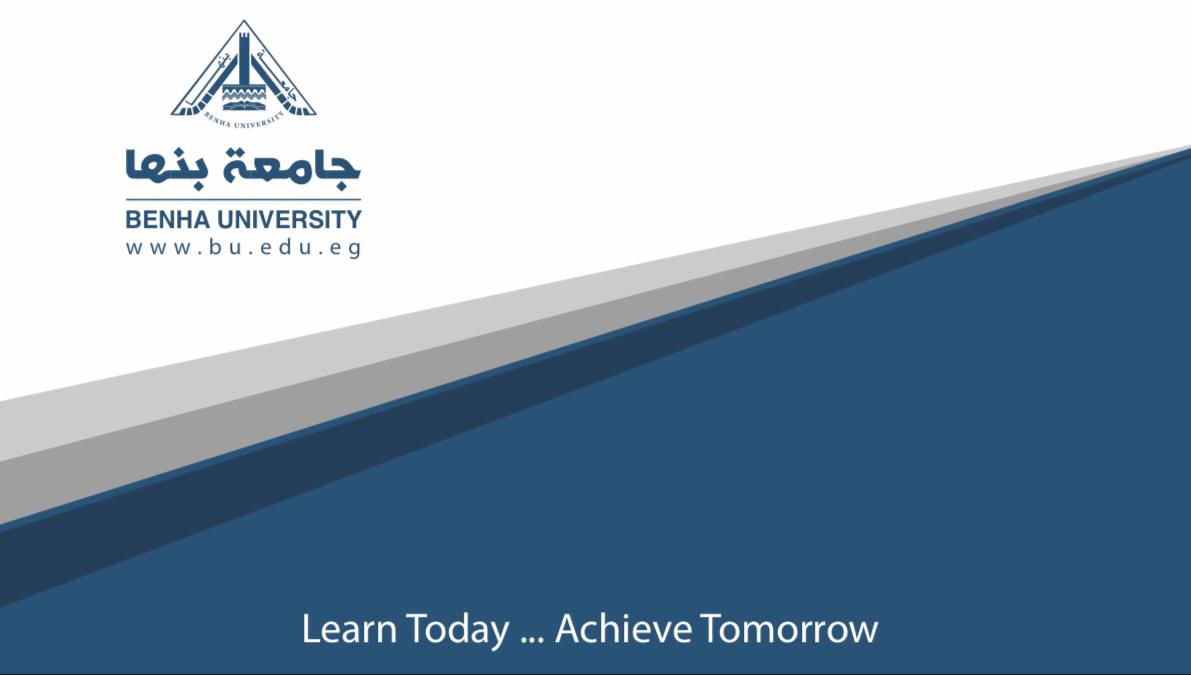 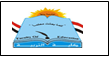 المصدر الوطن العربي 
 ا.د.م/ هبه صابر امين دسوقى
د/ اسلام صابر اميم دسوقى
كلية الاداب جامعة -بنها
د اسلام سلامه محمد اعداد /
كلية التربية 
شعبة تاريخ عام
الفرقة الثالثة
المحاضرة السابعة
مادة جغرافية  الوطن العربي
أشكل السطح في الوطن العربي
تنقسم مظاهر السطح داخل الوطن العربي إلي ثلاثة أشكال رئيسية :-
المرتفعات الجبلية .
الهضاب .
السهول .
اولا : المرتفعات الجبلية 

تشترك  السلاسل  الجبلية  في الوطن  العربي في صفة واحدة، وهي أن اغلبها تمتد بموازاة السواحل البحرية. 
و تنقسم الجبال في الوطن العربي من حيث نشأتها و تطورها إلى ثلاثة أقسام رئيسية وهي:
أ- الجبال التحاتية
ب- الجبال الالتوائية الحديثة
ج- الجبال الانكسارية

أ- الجبال التحاتية
هي عبارة عن بقايا سلاسل جبلية قديمة تأثرت بعوامل التعرية ، فظهرت بقاياها على شكل كتل جبلية(نارية – متحولة ) و من أمثلتها في الوطن العربي:
1- جبل العوينات
يقع عند نقطة الالتقاء بين الحدود الليبية المصرية السودانية 
تبلغ مساحة هذه الكتلة الجبلية 800كم2 
يتكون من صخور جرانيتية 
تبلغ أعلي قمة بالجبل  1934م

2- جبال تيبستي
جبال تيبستي هي كتلة جبلية  في وسط الصحراء الأفريقية الكبرى 
تقع فى شمال تشاد وأقصى جنوب ليبيا. 
تعد تلك الجبال أطول وأكبر سلسلة جبلية في الصحراء الكبرى، 
تبلغ أعلى قمة جبليه بها  قمة "إيمي كووسي" التي يبلغ ارتفاعها 3415 م.
ب : الجبال الالتوائية الحديثة
بدأ تكون هذه الجبال في أواخر الزمن الجيولوجي الثاني وبلغت شدتها أثناء الزمن الجيولوجي الثالث وتضم كل من  :
1- جبال اطلس
2- جبال زاجروس وكردستان
3- مرتفعات عمان
4- مرتفعات طوروس 
1 - سلسة جبال أطلس:
مجموعة من الجبال ممتددة فى شمال غرب القارة الإفريقية موازية لساحل البحر المتوسط بطول يبلغ حوالي 2500 كم 
تقع السلسله فى عدة دول أبرزها تونس، والمغرب، والجزائر،
تتميز السلسله بانها عريضة وشاهقة فى الغرب ،و تضيق كلما اتجهنا شرقا في الجزائر و تنتهي عند رأس بون في تونس 
أعلى قمه جبلية داخل تلك السلسله الاطلسية بها هى قمة  طوبقال يبلغ ارتفاعها 4650 م جنوب غرب دولة المغرب

يحد سلسلة اطلس من 
 الشمال البحر الأبيض المتوسط ،
والغرب المحيط الأطلسي
الجنوب الصحراء الكبرى 
وتتكون سلسلة جبال اطلس من :-
 السلسله الشمالية
السلسلة الجنوبية
- اطلس العظمى
- هضبة الميزيتا
هضبة الشطوط

-
السلسة الشمالية:
تمتد من الغرب إلى الشرق لتشمل (المغرب و الجزائر و تونس)
 تنقسم الى فرعين ( شرقي وغربي) يفصل بينهما وادي ملوية 
الفرع الشرقى 
  - يعرف باسم أطلس التل.
 - ويتسم بانخفاض منسوبه وانه مقطع بسبب تعرضها للحركات التكتونية 
الفرع الغربي
- يعرف باطلس الريف
- يبدو على شكل قوس كبير شديد الوعورة متوسط الارتفاع وتنحدر مرتفعات الريف بشدة نحو البحر المتوسط تاركة سهل ساحلي ضيق .
السلسلة الجنوبية:
تعد هذه السلسلة الجبلية أكثر تعقيدا في امتدادها و أعلى منسوبا من السابقة 
يزداد ارتفاع هذه السلسله من الشرق نحو الغرب ، وتنقسم السلسلة الجنوبية إلي :

 النطاق الشرق: يمتد داخل الأراضي التونسية ويعرف باسم جبال الدورسال 

النطاق الأوسط: يمتد في الجزائر و يعرف باسم جبال أطلس الصحراء

 النطاق الغربي: - يطلق عليه أطلس الداخلية أو أطلس الصغير 
-  تشكل حاجزا طبيعيا يفصل بلاد المغرب في الشمال عن النطاق الصحراوي في الجنوب
- أطلس العظمى:
تمتد اطلس العظمى  في المملكة المغربية موازية  في امتدادها لجبال أطلس الداخلية ، ويفصل بينهم وادي السوس 
تعد اطلس العظمى فى افريقيا  أعلى سلاسل جبلية آلبية في العالم العربي حيث يضم قمة جبل طوبقال.
يمتد شمال أطلس العظمى نطاق جبلي اخر هو (أطلس الوسطى) يفصل بينهما وادي أم الربيع
- تحصر جبال أطلس بينها العديد من الظاهرات الطبيعية 
هضبة الميزيتا
هضبة الشطوط
هضبة الميزيتا:
عبارة عن كتله أركية قديمة تغطيها تكوينات رسوبية حديثة تأثرت بفعل عوامل التعرية 
اختفاء الصخور الأركية لهضبة الميزيتا لطمرها بفعل الرواسب الحديثة إلا أن الصخور القديمة تظهر عارية على السطح في نطاقات محدودة أهمها حوض وادي أم الربيع 
قاومت هذه الهضبة بحكم صلابة تكويناتها الضغوط التي تعرضت لها خلال الميوسين ” الحركة الألبية ” و التي أدت إلى تكوين سلاسل أطلس 
لعبت هذه الهضبة الصلبة دورا كبيرا في تحديد محاور إتجاهات سلاسل الأطلس
- هضبة الشطوط
تمتد هضبة الشطوط  بين جبال أطلس الشمالية وأطلس الجنوبية
تتصل هضبة الشطوط بهضبة الميزيتا في الغرب
يبلغ متوسط ارتفاعها حوالي 1000 م .
تشبه هضبة الشطوط هضبة الميزيتا من حيث بنيتها الجيولوجية ، فهي تتكون من صخور نارية قديمة تغطيها تكوينات رسوبية حديثة 
تنتشر فوق هضبة الشطوط البحيرات الملحية التى تكونت بفغل الضغوط المصاحبة للحركات الالبية فى الزمن الثالث .
2- سلسلة جبال زاجروس و كردستان:
تمتد في شمال وشمال شرق العراق 
تتميز بالارتفاع الشديد في الجزء الشمالي الغربي حيث يبلغ  أعلى قمة بها حوالي 3600 م .
تكسو هذه القمم الثلوج التي تغذي روافد نهر (دجلة ديالي والزاب الكبير والزاب الصغير) .
تنتمي هذه المرتفعات إلى الزمن الثالث 
تعرضت هذه المرتفعات لحركات تكتونية عنيفة أدت إلي ظهور التواءات شديدة وحافات قافزة لأعلى وأحواض هابطة 
يجرى على هذه الجبال عدد من الأودية العميقة أهمها (ديالي والزاب الكبير والزاب الصغير ) .
3- مرتفعات عمان:
تمتد مرتفعات عمان على شكل قوس جبلي كبير يتجه صوب الجنوب الغربي 
تطل مرتفعات عمان على خليج عمان من الشرق، والربع الخالي من الغرب 
مرتفعات عمان تمثل امتداد لجبال زاجروس و كردستان
 جبال عمان هى مرتفعات التوائية وعرة شديدة الانحدار 
انفصلت جبال عمان عن جبال (زاجروس و كردستان) نتيجة حركات الهبوط التي أدت لتكوين مضيق هرمز خلال البلايوسين 
- تنقسم مرتفعات عمان إلي ثلاثة أقسام وهي :-
نطاق روس الجبال : 
- يشغل الجزء الشمالي من مرتفعات عمان
- يتكون من التكوينات الجيرية عظيمة السمك .
نطاق الحجر : 
- يشغل الجزء الأوسط من مرتفعات عمان 
-  يتكون من الصخور النارية الصلبة .
نطاق الجبل الأخضر : 
- يشغل الجزء الجنوبي من مرتفعات عمان 
- يتكون من التكوينات الجيرية الصلبة  التي تكونت اثناء الحركة الألبية 
- تعتبر قمة شامس أعلى نقطة في الجبل الأخضر
4- مرتفعات طوروس
تقع مرتفعات طوروس في الجزء الجنوبي من تركيا في وسط هضبة الأناضول حتي الحدود الشمالية العراقية 
تنبع الروافد العليا من نهر دجلة والفرات من الجهة الشرقيّة لمرتفعات طوروس
يتراوح ارتفاعها بين 100-3600م ،
تنحدر مرتفعات طوروس باتجاه عام من الغرب إلي الشرق على طول امتداد البحر المتوسط 
تنقسم جبال طوروس إلي ثلاث أقسام هي : 
طوروس الغربية
طوروس الشرقية
طوروس الوسطى
الباب الثانى-المحاضره السابعة- البقية فى المحاضره الثامنة